Ch18
Analysis and Management of Bond
The Fundamentals of Bond Valuation
The Present Value Model




 where:
	Pm=the current market price of the bond
	n = the number of years to maturity
	Ci = the annual coupon payment for bond i
	i = the prevailing yield to maturity for this bond issue
	Pp=the par value of the bond
The Fundamentals of Bond Valuation
Price-yield curve:
Price moves inverse to yield
Yield < Coupon, premium
Yield = Coupon, par
Yield < Coupon, discount
The Fundamentals of Bond Valuation
Price-yield relationship is not a straight line, rather it is convex
As yields decline, the price increases at an increasing rate
As yields increase, the price declines at a declining rate
This is referred to as convexity
The Fundamentals of Bond Valuation
The Yield Model
Instead of computing the bond price, one can use the same formula to compute the discount rate given the price paid for the bond
It is the expected yield on the bond
If the Price is Higher than face value 
Rd= YTM = int - ( rs/n)
                        (p+FV) / 2
 
int= interest payment
rs= raise in value of bond
n= years to maturity
p= market value of bond
FV= face value of bond
The Fundamentals of Bond Valuation
If the Price is lower than face value
 
 YTM =  int +( d/n)
                         (p+FV) / 2
 
int= interest payment
d= decrease in value of bond
n= years to maturity
p= market value of bond
FV= face value of bond
If the payments are semiannual then we always multiply the n*2 and divid the interest by 2.
The Fundamentals of Bond Valuation
i value is the expected (or promised) yield on the bond
If the promised yield is equal to or greater than your required rate of return, you should buy the bond
If the computed promised yield is less than your required rate of return, you should not buy the bond, and you should sell it if you own it
Computing Bond Yields
Nominal Yield
It is simply the coupon rate of a particular issue
For example , a bond with an 8 percent coupon has an 8 percent nominal yield
Current Yield
Similar to dividend yield for stocks
			CY = Ci/Pm
where: 
	CY = the current yield on a bond
	Ci = the annual coupon payment of Bond i
	Pm = the current market price of the bond
Computing Bond Yields
Promised Yield to Maturity (YTM)
It is computed in exactly the same way as described in the yield model earlier
Widely used bond yield measure
It assumes
Investor holds bond to maturity
All the bond’s cash flow is reinvested at the computed yield to maturity
Example:
If a bond promises an 8% YTM, you must reinvest coupon income at 8% to realize that promised return.
Computing Bond Yields
Computing Promised Yield to Call (YTC)
One needs to compute YTC for callable bonds



where:
	Pm = market price of the bond
	Ci = annual coupon payment
	nc = number of years to first call
	Pc = call price of the bond
Computing Bond Yields
Realized (Horizon) Yield
The realized yield over a horizon holding period is a variation on the promised yield equations




where:
	Pf = the future selling price of the bond
	Pp = the par value of the bond
	Ci = annual coupon payment
	n = number of years to maturity
	hp = holding period of the bond in years
	i = the expected market YTM at the end of the holding period

Instead of the par value as in the YTM equation, the future selling price, Pf, is used
Instead of the number of years to maturity as in the YTM equation, the holding period (years), hp, is used here
Bond Valuation using spot rate
The Concept
 we have used one discount rate for all cash flows, reflecting the overall required rate 

single rate valuation technique would misvalue these bonds relative to the more appropriate technique that consider each cash flow as a single bond discounted by its own spot rate

Spot rate: Defined as the discount rate for a cash flow at a specific maturity
Valuing the bonds with a single high rate tend to generate a value that is lower than that derived from the spot rate curve.
What determines interest rates
Inverse relationship with bond prices
Fundamental determinants of interest rates
			i = RFR + I + RP                   	
		where:
		   RFR = real risk-free rate of interest
		   I = expected rate of inflation
	    RP = risk premium
What determines Interest rates
Effect of Economic Factors

Real growth rate
Tightness or ease of capital market
Expected inflation
Supply and demand of loanable funds
What determines Interest rates
The economic forces that that determine the nominal RFR, affect all securities 

The interest rate of specific bond issue is influenced by factors that affect the nominal  RFR but also by the unique characteristics of the bond that influences the bond risk premium (RP)
What determines Interest rates
Impact of Bond Characteristics
1. Credit quality or the quality of the issue determined by its risk of default relative to other bonds. 
2.Term to maturity
3. Indenture provisions, including call features, collateral.
4. Foreign bond risk including exchange rate risk
What determines Interest rates
Example: bonds with different rates have different yields. AAA rated bond possess lower risk of default than BBB bond, so they have lower required yield.
Note that the risk premium differences between bonds of different quality levels change dramatically overtime depending on the economic conditions.
When the economy experience  a recession, then the desire for quality bond increase which increase the different in yield. 
This difference in yield is referred to as the credit yield
Term Structure of Interest Rates
It is a static function that relates the term to maturity to the yield to maturity for a sample of bonds at a given point in time

Types of Yield Curves 
Rising yield curve: Yields on short-term maturities are lower than longer maturities
Flat yield curve: Equal yields on all issues
Declining yield curve: Yields on short-term issues are higher than longer maturities
Price Volatility for Bonds
Five Important Relationships

Bond prices move inversely to bond yields 
For a given change in yields, longer maturity bonds post larger price changes, thus bond price volatility is directly related to maturity
Price volatility increases at a diminishing rate as term to maturity increases
Price movements resulting from equal absolute increases or decreases in yield are not symmetrical 
Higher coupon issues show smaller percentage price fluctuation for a given change in yield, thus bond price volatility is inversely related to coupon
Price Volatility for Bonds
The Maturity Effect
The longer-maturity bond experienced the greater price volatility
Price volatility increased at a decreasing rate with maturity
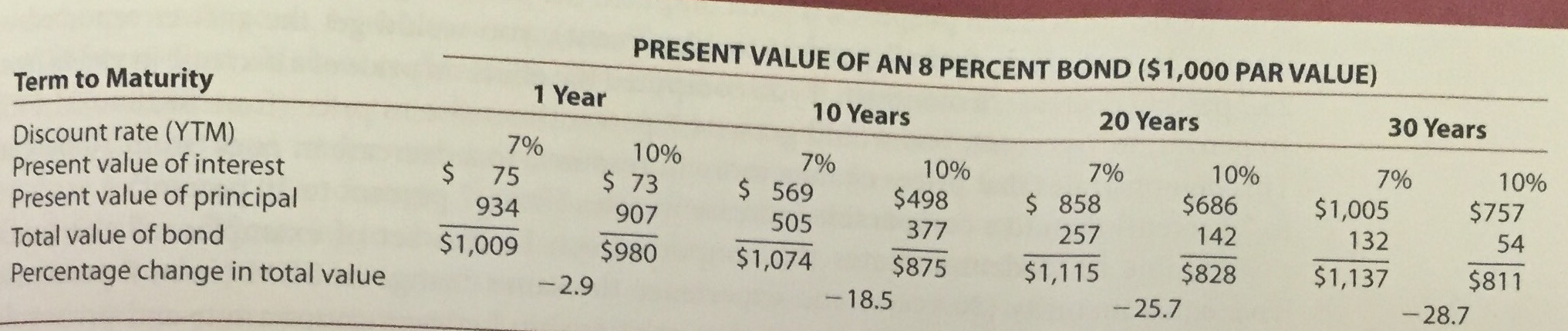 Price Volatility for Bonds
The Coupon Effect
Exhibit 18.13 shows that the inverse relationship between coupon rate and price volatility
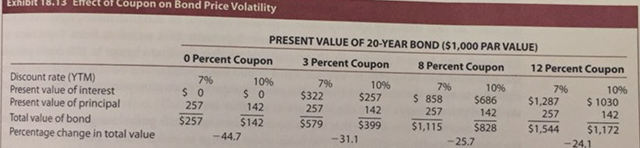 Price Volatility for Bonds
The Yield Level Effect 
If yield changes by a constant percentage, the change in the bond price is larger when the yields are at a higher level
If yield changes by a constant basis-point, the change in the bond price is larger when the yields are at a lower level
Price Volatility for Bonds
Effects of yield level on bond price volatility
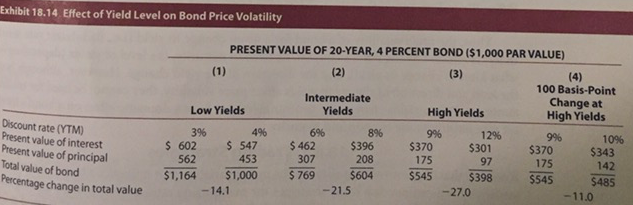 Trading Strategies
Trading Strategies
If interest rates are expected to decline:
    bonds with higher interest rate sensitivity should be selected
Investor should invest in long maturity bonds and low or zero coupons
Trading Strategies
Trading strategies
If interest rates are expected to increase:
bonds with lower interest rate sensitivity should be chosen
Investor should invest in short maturity bonds with high coupons